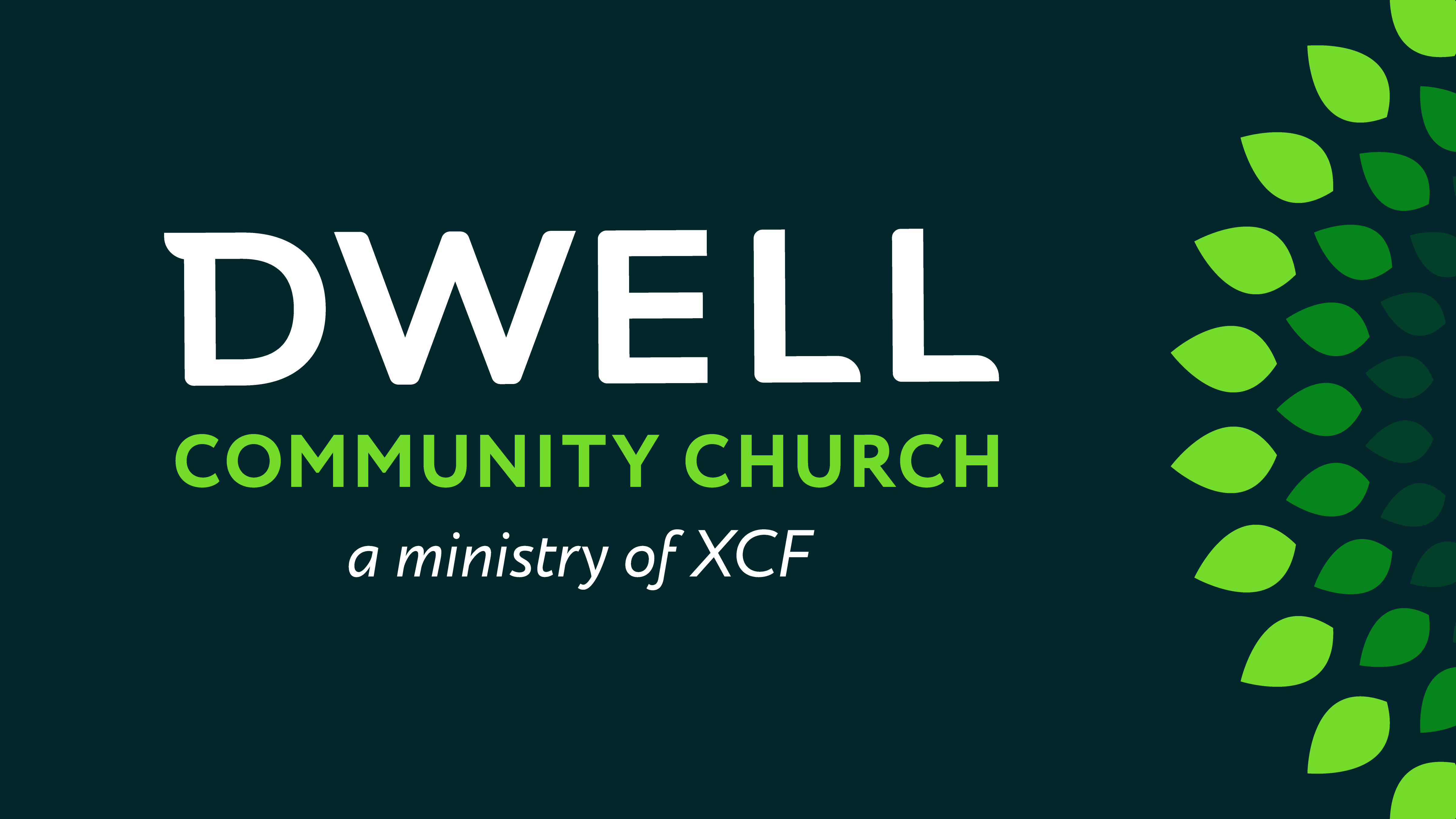 The Book of Acts
Acts 1:1-8
A narrative account of the early Church
Plays unique role in the New Testament
Acts 1:1 The first account I composed, Theophilus, about all that Jesus began to do and teach,  2 until the day when He was taken up to heaven, after He had by the Holy Spirit given orders to the apostles whom He had chosen.
Plays unique role in the New Testament
Acts 1:1 The first account I composed, Theophilus, about all that Jesus began to do and teach,  2 until the day when He was taken up to heaven, after He had by the Holy Spirit given orders to the apostles whom He had chosen.
Author = Luke
External Evidence
Internal Evidence
Col 4:14 Luke, the beloved physician, sends you his greetings, and also Demas.
Acts 1:1 The first account I composed, Theophilus, about all that Jesus began to do and teach,  2 until the day when He was taken up to heaven, after He had by the Holy Spirit given orders to the apostles whom He had chosen.
Author = Luke
2 Tim 4:10 for Demas, having loved this present world, has deserted me and gone to Thessalonica; Crescens has gone to Galatia, Titus to Dalmatia. 11 Only Luke is with me.
External Evidence
Internal Evidence
Acts 1:1 The first account I composed, Theophilus, about all that Jesus began to do and teach,  2 until the day when He was taken up to heaven, after He had by the Holy Spirit given orders to the apostles whom He had chosen.
Acts is a “Volume 2”
Acts 1:1 The first account I composed, Theophilus, about all that Jesus began to do and teach,  2 until the day when He was taken up to heaven, after He had by the Holy Spirit given orders to the apostles whom He had chosen.
Acts is a “Volume 2”
Acts 1:1 The first account I composed, Theophilus, about all that Jesus began to do and teach,  2 until the day when He was taken up to heaven, after He had by the Holy Spirit given orders to the apostles whom He had chosen.
Acts is a “Volume 2”
Describing the “Gospel of Luke”
Acts 1:1 The first account I composed, Theophilus, about all that Jesus began to do and teach,  2 until the day when He was taken up to heaven, after He had by the Holy Spirit given orders to the apostles whom He had chosen.
Acts is a “Volume 2”
Luke 24:36  While they were telling these things, He Himself stood in their midst and said to them,  “Peace be to you.” 37 But they were startled and frightened and thought that they were seeing a spirit. 38 And He said to them, “Why are you troubled, and why do doubts arise in your hearts? 39 See My hands and My feet, that it is I Myself; touch Me and see, for a spirit does not have flesh and bones as you see that I have.”  40 And when He had said this, He showed them His hands and His feet. 41 While they still could not believe it because of their joy and amazement, He
Acts is a “Volume 2”
Luke 24:41 said to them, “Have you anything here to eat?” 42 They gave Him a piece of a broiled fish; 43 and He took it and ate it before them. 44 Now He said to them, “These are My words which I spoke to you while I was still with you, that all things which are written about Me in the Law of Moses and the Prophets and the Psalms must be fulfilled.” 45 Then He opened their minds to understand the Scriptures,
Acts is a “Volume 2”
Luke 24:46 and He said to them, “Thus it is written, that the Christ would suffer and rise again from the dead the third day, 47 and that repentance for forgiveness of sins would be proclaimed in His name to all the nations, beginning from Jerusalem. 48 You are witnesses of these things. 49 And behold, I am sending forth the promise of My Father upon you; but you are to stay in the city until you are clothed with power from on high.”
Acts is a “Volume 2”
Luke 24:50 And He led them out as far as Bethany, and He lifted up His hands and blessed them. 51 While He was blessing them, He parted from them and was carried up into heaven. 52 And they, after worshiping Him, returned to Jerusalem with great joy, 53 and were continually in the temple praising God.
THE END
Now what?
Acts is a “Volume 2”
Luke 24:50 And He led them out as far as Bethany, and He lifted up His hands and blessed them. 51 While He was blessing them, He parted from them and was carried up into heaven. 52 And they, after worshiping Him, returned to Jerusalem with great joy, 53 and were continually in the temple praising God.
THE END
Acts gives us the rest of the story, picking up exactly where the Book of Luke leaves off
Acts is a “Volume 2”
Acts 1:1 The first account I composed, Theophilus, about all that Jesus began to do and teach,  2 until the day when He was taken up to heaven, after He had by the Holy Spirit given orders to the apostles whom He had chosen.
Acts gives us the rest of the story, picking up exactly where the Book of Luke leaves off
Acts is a “Volume 2”
Acts 1:1 The first account I composed, Theophilus, about all that Jesus began to do and teach,  2 until the day when He was taken up to heaven, after He had by the Holy Spirit given orders to the apostles whom He had chosen.
Acts gives us the rest of the story, picking up exactly where the Book of Luke leaves off
Acts is a “Volume 2”
Acts 1:3  To these He also presented Himself alive after His suffering, by many convincing proofs, appearing to them over a period of forty days and speaking of the things concerning the kingdom of God.
Acts gives us the rest of the story, picking up exactly where the Book of Luke leaves off
Acts is a “Volume 2”
Acts 1:3  To these He also presented Himself alive after His suffering, by many convincing proofs, appearing to them over a period of forty days and speaking of the things concerning the kingdom of God.
Acts gives us the rest of the story, picking up exactly where the Book of Luke leaves off
Acts is a “Volume 2”
Acts 1:3  To these He also presented Himself alive after His suffering, by many convincing proofs, appearing to them over a period of forty days and speaking of the things concerning the kingdom of God.
Acts gives us the rest of the story, picking up exactly where the Book of Luke leaves off
Acts is a “Volume 2”
Acts 1:4  Gathering them together, He commanded them  them not to leave Jerusalem, but to wait for what the Father had promised, “Which,” He said, “you heard of from Me; 5 for John baptized with water, but you will be baptized with the Holy Spirit not many days from now.”
Acts gives us the rest of the story, picking up exactly where the Book of Luke leaves off
Acts is a “Volume 2”
Acts 1:9 And after He had said these things, He was lifted up while they were looking on, and a cloud received Him out of their sight.
This is a “recap”
Acts gives us the rest of the story, picking up exactly where the Book of Luke leaves off
Acts is a “Volume 2”
Luke told us what Jesus began to do until His ascension
Acts will tell us what Jesus continued to do after His ascension
The next phase of God’s plan to redeem humanity
Acts 1:1 The first account I composed, Theophilus, about all that Jesus began to do and teach,  2 until the day when He was taken up to heaven, after He had by the Holy Spirit given orders to the apostles whom He had chosen.
THE ACTS of …
JESUS CHRIST (cont.)
Acts 1:1 The first account I composed, Theophilus, about all that Jesus began to do and teach,  2 until the day when He was taken up to heaven, after He had by the Holy Spirit given orders to the apostles whom He had chosen.
THE ACTS of …
THE APOSTLES
Acts 1:1 The first account I composed, Theophilus, about all that Jesus began to do and teach,  2 until the day when He was taken up to heaven, after He had by the Holy Spirit given orders to the apostles whom He had chosen.
THE ACTS of …
THE HOLY SPIRIT
Major Theme in Acts: 
Jesus continues His ministry, through His apostles, by the power of the Holy Spirit
Acts 1:1 The first account I composed, Theophilus, about all that Jesus began to do and teach,  2 until the day when He was taken up to heaven, after He had by the Holy Spirit given orders to the apostles whom He had chosen.
Who is the audience?
Acts 1:1 The first account I composed, Theophilus, about all that Jesus began to do and teach,  2 until the day when He was taken up to heaven, after He had by the Holy Spirit given orders to the apostles whom He had chosen.
Who is the audience?
Acts 1:1 The first account I composed, Theophilus, about all that Jesus began to do and teach,  2 until the day when He was taken up to heaven, after He had by the Holy Spirit given orders to the apostles whom He had chosen.
Who is the audience?
“most excellent lovers of God?”
Luke 1:1 Inasmuch as many have undertaken to compile an account of the things accomplished among us, 2 just as they were handed down to us by those who from the beginning were eyewitnesses and servants of the word, 3 it seemed fitting for me as well, having investigated everything carefully from the beginning, to write it out for you in consecutive order, most excellent Theophilus; 4 so that you may know the exact truth about the things you have been taught.
Acts 1:1 The first account I composed, Theophilus, about all that Jesus began to do and teach,  2 until the day when He was taken up to heaven, after He had by the Holy Spirit given orders to the apostles whom He had chosen.
Who is the audience?
Commissioned by wealthy patron?
Luke 1:1 Inasmuch as many have undertaken to compile an account of the things accomplished among us, 2 just as they were handed down to us by those who from the beginning were eyewitnesses and servants of the word, 3 it seemed fitting for me as well, having investigated everything carefully from the beginning, to write it out for you in consecutive order, most excellent Theophilus; 4 so that you may know the exact truth about the things you have been taught.
Acts 1:1 The first account I composed, Theophilus, about all that Jesus began to do and teach,  2 until the day when He was taken up to heaven, after He had by the Holy Spirit given orders to the apostles whom He had chosen.
Who is the audience?
Legal brief?
Luke 1:1 Inasmuch as many have undertaken to compile an account of the things accomplished among us, 2 just as they were handed down to us by those who from the beginning were eyewitnesses and servants of the word, 3 it seemed fitting for me as well, having investigated everything carefully from the beginning, to write it out for you in consecutive order, most excellent Theophilus; 4 so that you may know the exact truth about the things you have been taught.
Acts 1:1 The first account I composed, Theophilus, about all that Jesus began to do and teach,  2 until the day when He was taken up to heaven, after He had by the Holy Spirit given orders to the apostles whom He had chosen.
Who is the audience?
Legal brief?
Luke 1:1 Inasmuch as many have undertaken to compile an account of the things accomplished among us, 2 just as they were handed down to us by those who from the beginning were eyewitnesses and servants of the word, 3 it seemed fitting for me as well, having investigated everything carefully from the beginning, to write it out for you in consecutive order, most excellent Theophilus; 4 so that you may know the exact truth about the things you have been taught.
Acts 1:1 The first account I composed, Theophilus, about all that Jesus began to do and teach,  2 until the day when He was taken up to heaven, after He had by the Holy Spirit given orders to the apostles whom He had chosen.
Who is the audience?
Legal brief?
Luke 1:1 Inasmuch as many have undertaken to compile an account of the things accomplished among us, 2 just as they were handed down to us by those who from the beginning were eyewitnesses and servants of the word, 3 it seemed fitting for me as well, having investigated everything carefully from the beginning, to write it out for you in consecutive order, most excellent Theophilus; 4 so that you may know the exact truth about the things you have been taught.
Acts 1:1 The first account I composed, Theophilus, about all that Jesus began to do and teach,  2 until the day when He was taken up to heaven, after He had by the Holy Spirit given orders to the apostles whom He had chosen.
Who is the audience?
Legal brief?
Luke 1:1 Inasmuch as many have undertaken to compile an account of the things accomplished among us, 2 just as they were handed down to us by those who from the beginning were eyewitnesses and servants of the word, 3 it seemed fitting for me as well, having investigated everything carefully from the beginning, to write it out for you in consecutive order, most excellent Theophilus; 4 so that you may know the exact truth about the things you have been taught.
Acts 1:1 The first account I composed, Theophilus, about all that Jesus began to do and teach,  2 until the day when He was taken up to heaven, after He had by the Holy Spirit given orders to the apostles whom He had chosen.
Acts 1:6 So when they had come together, they were asking Him, saying, “Lord, is it at this time You are restoring the kingdom to Israel?”
This is a reasonable question:
1) Based on the present situation
Luke 24:20 …the chief priests and our  rulers delivered Him to the sentence of death, and crucified Him. 21 But we were hoping that it was He who was going to redeem Israel.
2) OT predictions of the Messiah
Acts 1:6 So when they had come together, they were asking Him, saying, “Lord, is it at this time You are restoring the kingdom to Israel?”
His answer:
Acts 1:6 So when they had come together, they were asking Him, saying, “Lord, is it at this time You are restoring the kingdom to Israel?”
His answer:
Acts 1:6 So when they had come together, they were asking Him, saying, “Lord, is it at this time You are restoring the kingdom to Israel?” 7 He said to them, “It is not for you to know times or epochs which the Father has fixed by His own authority;
His answer:
What you’re asking about is not now
Acts 1:6 So when they had come together, they were asking Him, saying, “Lord, is it at this time You are restoring the kingdom to Israel?” 7 He said to them, “It is not for you to know times or epochs which the Father has fixed by His own authority;
His answer:
What you’re asking about is not now
Acts 1:8 but you will receive power when the Holy Spirit has come upon you; and you shall be My witnesses both in Jerusalem, and in all Judea and Samaria, and even to the remotest part of the earth.”
His answer:
BUT I’ll tell you what is now …
Acts 1:8 but you will receive power when the Holy Spirit has come upon you; and you shall be My witnesses both in Jerusalem, and in all Judea and Samaria, and even to the remotest part of the earth.”
His answer:
BUT I’ll tell you what is now …
Acts 1:8 but you will receive power when the Holy Spirit has come upon you; and you shall be My witnesses both in Jerusalem, and in all Judea and Samaria, and even to the remotest part of the earth.”
His answer:
You’re asking what I am going to do …
Acts 1:8 but you will receive power when the Holy Spirit has come upon you; and you shall be My witnesses both in Jerusalem, and in all Judea and Samaria, and even to the remotest part of the earth.”
His answer:
But I’m telling you what YOU are going to do
Acts 1:8 but you will receive power when the Holy Spirit has come upon you; and you shall be My witnesses both in Jerusalem, and in all Judea and Samaria, and even to the remotest part of the earth.”
His answer:
But I’m telling you what YOU are going to do
1
2
Luke 24:46 Thus it is written, that the Christ would suffer and rise again from the dead the third day, 47 and that repentance for forgiveness of sins would be proclaimed in His name to all the nations, beginning from Jerusalem. 48 You are witnesses of these things.
“to give a testimony of the facts”
Acts 1:8 but you will receive power when the Holy Spirit has come upon you; and you shall be My witnesses both in Jerusalem, and in all Judea and Samaria, and even to the remotest part of the earth.”
His answer:
But I’m telling you what YOU are going to do
1
2
Luke 24:46 Thus it is written, that the Christ would suffer and rise again from the dead the third day, 47 and that repentance for forgiveness of sins would be proclaimed in His name to all the nations, beginning from Jerusalem. 48 You are witnesses of these things.
3
“to give a testimony of the facts”
Acts 1:8 but you will receive power when the Holy Spirit has come upon you; and you shall be My witnesses both in Jerusalem, and in all Judea and Samaria, and even to the remotest part of the earth.”
His answer:
But I’m telling you what YOU are going to do
1
2
Luke 24:46 Thus it is written, that the Christ would suffer and rise again from the dead the third day, 47 and that repentance for forgiveness of sins would be proclaimed in His name to all the nations, beginning from Jerusalem. 48 You are witnesses of these things.
3
Major Theme in Acts: proclaiming the message of salvation
Acts 1:8 but you will receive power when the Holy Spirit has come upon you; and you shall be My witnesses both in Jerusalem, and in all Judea and Samaria, and even to the remotest part of the earth.”
His answer:
But I’m telling you what YOU are going to do
Luke 24:46 Thus it is written, that the Christ would suffer and rise again from the dead the third day, 47 and that repentance for forgiveness of sins would be proclaimed in His name to all the nations, beginning from Jerusalem. 48 You are witnesses of these things.
Major Theme in Acts: proclaiming the message of salvation
Acts 1:8 but you will receive power when the Holy Spirit has come upon you; and you shall be My witnesses both in Jerusalem, and in all Judea and Samaria, and even to the remotest part of the earth.”
His answer:
But I’m telling you what YOU are going to do
Humanity is in need of rescue
The message of Jesus is good news
And the hearer can respond
Major Theme in Acts: proclaiming the message of salvation
Acts 1:8 but you will receive power when the Holy Spirit has come upon you; and you shall be My witnesses both in Jerusalem, and in all Judea and Samaria, and even to the remotest part of the earth.”
His answer:
But I’m telling you what YOU are going to do
And when people respond, His Kingdom grows
Therefore, our “witness” is establishing the Kingdom of God
Major Theme in Acts: proclaiming the message of salvation
Acts 1:8 but you will receive power when the Holy Spirit has come upon you; and you shall be My witnesses both in Jerusalem, and in all Judea and Samaria, and even to the remotest part of the earth.”
Jerusalem
Acts 1:8 but you will receive power when the Holy Spirit has come upon you; and you shall be My witnesses both in Jerusalem, and in all Judea and Samaria, and even to the remotest part of the earth.”
We’re going to redeem Israel all right, but not in the way you think!
Samaria
Jerusalem
Judea
Acts 1:8 but you will receive power when the Holy Spirit has come upon you; and you shall be My witnesses both in Jerusalem, and in all Judea and Samaria, and even to the remotest part of the earth.”
Samaria
Jerusalem
Judea
Acts 1:8 but you will receive power when the Holy Spirit has come upon you; and you shall be My witnesses both in Jerusalem, and in all Judea and Samaria, and even to the remotest part of the earth.”
!
!
!
!
!
!
!
Acts 1:8 but you will receive power when the Holy Spirit has come upon you; and you shall be My witnesses both in Jerusalem, and in all Judea and Samaria, and even to the remotest part of the earth.”
His answer:
You asked when I am going to restore the kingdom to Israel …
Acts 1:8 but you will receive power when the Holy Spirit has come upon you; and you shall be My witnesses both in Jerusalem, and in all Judea and Samaria, and even to the remotest part of the earth.”
His answer:
But I’m telling you when you are going to bring about the Kingdom of God to the world
Major Theme in Acts: The establishment and mission of the “church”
And it’s right now
Jesus just laid out the blueprint for the next phase of God’s plan
Acts 1:8 but you will receive power when the Holy Spirit has come upon you; and you shall be My witnesses both in Jerusalem, and in all Judea and Samaria, and even to the remotest part of the earth.”
His answer:
But I’m telling you when you are going to bring about the Kingdom of God to the world
Major Theme in Acts: The establishment and mission of the “church”
And it’s right now
This is still our mission today!
Acts 1:8 but you will receive power when the Holy Spirit has come upon you; and you shall be My witnesses both in Jerusalem, and in all Judea and Samaria, and even to the remotest part of the earth.”
He’s expecting us to pull this off?
Acts 1:8 but you will receive power when the Holy Spirit has come upon you; and you shall be My witnesses both in Jerusalem, and in all Judea and Samaria, and even to the remotest part of the earth.”
Thomas
Simon the Zealot
Peter
Mathew
Judas
James & John
Acts 4:13  “uneducated and untrained men”
These are the guys who are going to do this?
Acts 1:8 but you will receive power when the Holy Spirit has come upon you; and you shall be My witnesses both in Jerusalem, and in all Judea and Samaria, and even to the remotest part of the earth.”
Thomas
Simon the Zealot
Peter
Mathew
Judas
James & John
God: I’m going to do something awesome – and I’m going to do it through ordinary people
Acts 1:8 but you will receive power when the Holy Spirit has come upon you; and you shall be My witnesses both in Jerusalem, and in all Judea and Samaria, and even to the remotest part of the earth.”
Thomas
Simon the Zealot
Peter
Mathew
Judas
James & John
Acts 17:6  “These men who have upset the world have come here too”
Acts 1:8 but you will receive power when the Holy Spirit has come upon you; and you shall be My witnesses both in Jerusalem, and in all Judea and Samaria, and even to the remotest part of the earth.”
equipped
He’s given them everything they need:
convinced
commissioned
Only one thing they lack:
Acts 1:8 but you will receive power when the Holy Spirit has come upon you; and you shall be My witnesses both in Jerusalem, and in all Judea and Samaria, and even to the remotest part of the earth.”
equipped
He’s given them everything they need:
convinced
commissioned
Only one thing they lack:
δύναμις, dýnamis:
 “physical power, force, might, ability, efficacy, energy”
Acts 1:8 but you will receive power when the Holy Spirit has come upon you; and you shall be My witnesses both in Jerusalem, and in all Judea and Samaria, and even to the remotest part of the earth.”
equipped
He’s given them everything they need:
convinced
commissioned
Only one thing they lack:
δύναμις, dýnamis:
 “physical power, force, might, ability, efficacy, energy”
Acts 1:8 but you will receive power when the Holy Spirit has come upon you; and you shall be My witnesses both in Jerusalem, and in all Judea and Samaria, and even to the remotest part of the earth.”
“by the Holy Spirit” Jesus:
Acts 1:2 … after He had by the Holy Spirit given orders to the apostles whom He had chosen.
Began His ministry (Luke 3:21)
Performed miracles (Luke 5:17)
Was led (Luke 4:1)
Taught (Luke 4:14)
Prayed (Luke 10:21)
Major Theme in Acts: The power of the Holy Spirit
Rose from the dead (Rom 8:11)
Acts 1:8 but you will receive power when the Holy Spirit has come upon you; and you shall be My witnesses both in Jerusalem, and in all Judea and Samaria, and even to the remotest part of the earth.”
We have access to the same power source as Jesus!
“by the Holy Spirit” Jesus:
Began His ministry (Luke 3:21)
If He depended on the Spirit to do His ministry, how much more must we?
Performed miracles (Luke 5:17)
Was led (Luke 4:1)
Taught (Luke 4:14)
Prayed (Luke 10:21)
Major Theme in Acts: The power of the Holy Spirit
Rose from the dead (Rom 8:11)
Acts 1:8 but you will receive power when the Holy Spirit has come upon you; and you shall be My witnesses both in Jerusalem, and in all Judea and Samaria, and even to the remotest part of the earth.”
The Holy Spirit is completely necessary for the mission
Major Theme in Acts: The power of the Holy Spirit
Acts 1:8 but you will receive power when the Holy Spirit has come upon you; and you shall be My witnesses both in Jerusalem, and in all Judea and Samaria, and even to the remotest part of the earth.”
And He is completely sufficient!
The Holy Spirit is completely necessary for the mission
Major Theme in Acts: The power of the Holy Spirit
Acts 1:4 He commanded them not to leave Jerusalem, but to wait for what the Father had promised, “Which,” He said, “you heard of from Me; 5 for John baptized with water, but you will be baptized with the Holy Spirit not many days from now.”
Illuminates Scripture (1 Cor 2:12) 
Changes our Character (Gal 5:22) 
Unites all Christians (1 Cor 12:13) 
Imparts New life (Rom 8:11)
Affirms us (Rom 8:16) 
Intercedes for us (Rom 8:26) 

Leads us (Rom 8:14) 
Faces suffering (Acts 7:55)
Withstands opposition (Acts 4:8) 
Convict the World (John 16:8) 
Enables us to Speak for God (Luke 12:12)
Major Theme in Acts: The power of the Holy Spirit
Acts 1:4 He commanded them not to leave Jerusalem, but to wait for what the Father had promised, “Which,” He said, “you heard of from Me; 5 for John baptized with water, but you will be baptized with the Holy Spirit not many days from now.”
Illuminates Scripture (1 Cor 2:12) 
Changes our Character (Gal 5:22) 
Unites all Christians (1 Cor 12:13) 
Imparts New life (Rom 8:11)
Affirms us (Rom 8:16) 
Intercedes for us (Rom 8:26) 











Leads us (Rom 8:14) 
Faces suffering (Acts 7:55)
Withstands opposition (Acts 4:8) 
Convict the World (John 16:8) 
Enables us to Speak for God (Luke 12:12)
And when you come to Christ, He personally dwells in you!
Acts 1:4 He commanded them not to leave Jerusalem, but to wait for what the Father had promised, “Which,” He said, “you heard of from Me; 5 for John baptized with water, but you will be baptized with the Holy Spirit not many days from now.”
If you’re with Christ, then you have been commissioned in the greatest mission ever given!
Acts 1:8 but you will receive power when the Holy Spirit has come upon you; and you shall be My witnesses both in Jerusalem, and in all Judea and Samaria, and even to the remotest part of the earth.”
If you’re with Christ, then you have been commissioned in the greatest mission ever given!
And because of the Holy Spirit, you’re up to it
Acts 1:8 but you will receive power when the Holy Spirit has come upon you; and you shall be My witnesses both in Jerusalem, and in all Judea and Samaria, and even to the remotest part of the earth.”
It’s easy to let our mission slip out of focus…
But when we embrace our role as Spirit-empowered witnesses, we can impact eternity!
Acts 1:8 but you will receive power when the Holy Spirit has come upon you; and you shall be My witnesses both in Jerusalem, and in all Judea and Samaria, and even to the remotest part of the earth.”
Come Learn Acts with us!
Acts 13-28
Acts 8-12
Acts 1-7
Acts 1:8 but you will receive power when the Holy Spirit has come upon you; and you shall be My witnesses both in Jerusalem, and in all Judea and Samaria, and even to the remotest part of the earth.”
Come Learn Acts with us!
Next Week…
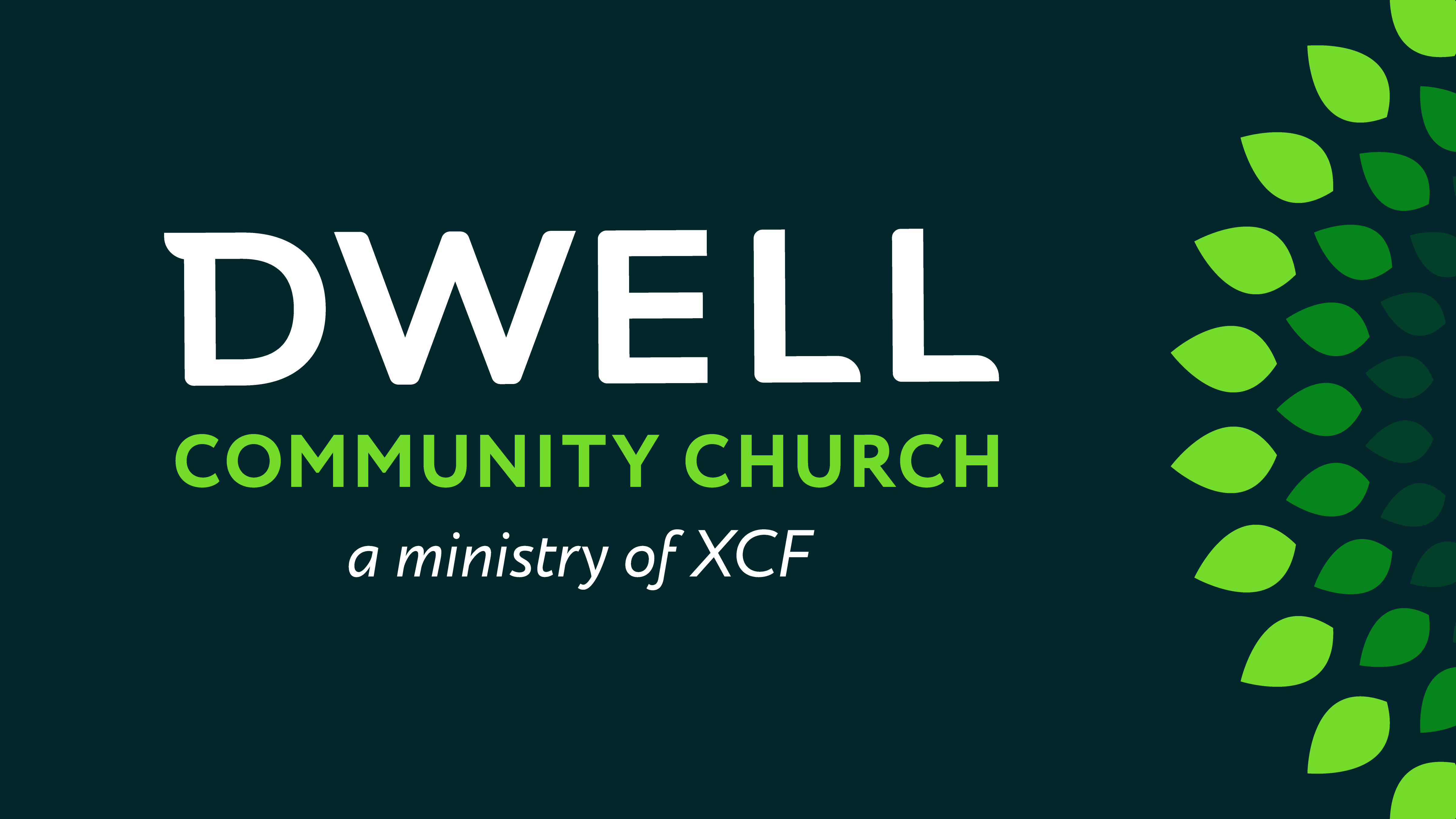